Impact of polar region design changes on Divertor and SOL TSG research
V. A. Soukhanovskii and J.-W. Ahn
NSTX-U Meeting
Princeton, NJ
23 May 2017
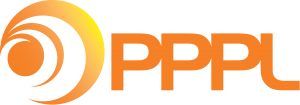 NSTX-U Five Year Plan defined three Boundary research thrusts
BP-1: Assess and control pedestal structure, edge transport and stability
Pedestal structure, transport and turbulence studies
ELM characterization and control

BP-2: Assess and control divertor heat and particle fluxes
SOL transport and turbulence, impurity transport
Divertor heat flux mitigation with impurity seeding and divertor geometry

BP-3: Establish and compare long-pulse particle control methods
Validate cryo-pump physics design, assess density control and recycling
Compare cryo to lithium coatings for particle (collisionality) control
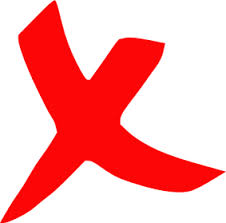 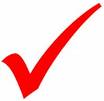 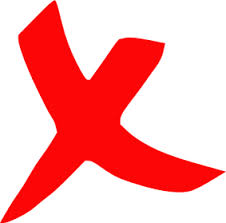 Plan for SOL and divertor research from Five Year Plan
Year 1 of 5 Year Plan
Continue analysis of SOL width database and comparison with models
Collaboration with DIII-D on snowflake and radiative divertor experiments

Years 2-3 of 5 Year Plan
Establish SOL width and divertor database vs. engineering and physics parameters 
Re-establish edge turbulence measurements (GPI, BES, cameras, probes)
Initial radiative divertor experiments with D2, CD4 and Ar seeding and lithium
Develop snowflake divertor magnetic control and assess pedestal stability, divertor power balance, turbulence, 3D fields as functions of engineering parameters
Comparison with multi-fluid and gyro-kinetic models 

Years 4-5 of 5 Year Plan
Compare SOL width data with theoretical models and in the presence of 3D perturbations of various types, e.g. RMP coils, HHFW heating, NBI injection
Combine snowflake configurations with pedestal control scenarios and tools, cryo
Implement radiative divertor control, demonstrate long-pulse H-mode scenario 
Develop experiment-based model projections for ST-FNSF
Let’s focus
 on this
NSTX-U engineering and plasma parameters for main DivSOL research areas
SOL transport and turbulence (SOL width, Edge/SOL turbulence, divertor database vs. engineering and physics parameters, etc)
≤2 MA, PNBI≤6 MW, flattop 1-2 s, highly shaped, Bt can be lower than 1 T
Main priority lq, B2Li, DN vs LSN shape, pitch angle considerations, drsep control
Impact of 3D fields on divertor
≤2 MA, PNBI≤6 MW, flattop 1-2 s, highly shaped, n=3 RMP, Bt can be lower than 1 T
Issues: dependence on collisionality, residual n=1 field, snowflake divertor compatibility
Boron to Lithium transition
~1 MA, PNBI≤4-6 MW, flattop 1-2 s, highly shaped, Bt can be lower than 1 T
Radiative divertor experiments with D2, CD4, N2, Ar seeding and/or lithium
1-2 MA,PNBI≤4-10 MW, flattop 1-2 s, highly shaped, Bt can be lower than 1 T
Issues: DN/LSN shape control, divertor gas system
Advanced divertor configurations (cusp/X, high flux expansion, long leg, etc)
1-2 MA, PNBI≤4-10 MW, flattop 1-2 s, highly shaped, Bt can be lower than 1 T
Issues: equilibria and control with new divertor coils, tile fish-scaling impact on field angles and Rsp 
Snowflake divertor 
1-2 MA, PNBI≤4-10 MW, flattop 1-2 s, highly shaped, Bt can be lower than 1 T
Issues: equilibria and control with new divertor coils, tile fish-scaling impact on field angles and Rsp
Impact on critical SOL and divertor diagnostics
DivSOL TSG research program is impacted
SOL/divertor diagnostics are significantly affected by proposed polar region design changes

Some unique research directions (e.g., advanced divertors) may be significantly affected and/or not even possible

Some “mainstream” research directions not significantly affected
Backup
Snowflake divertor configuration
Impact of divertor coil set	
Impact of PFC fish-scaling
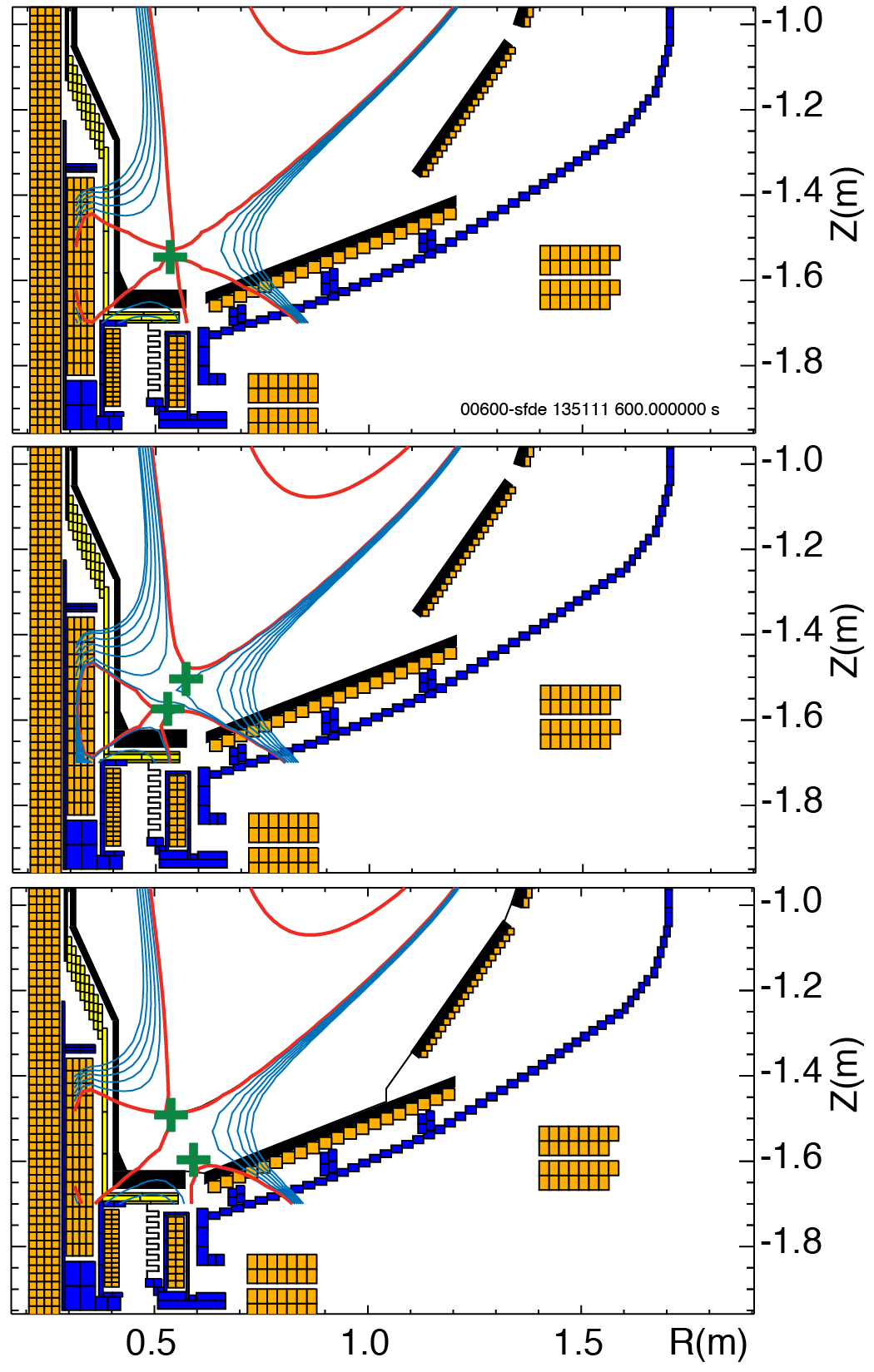 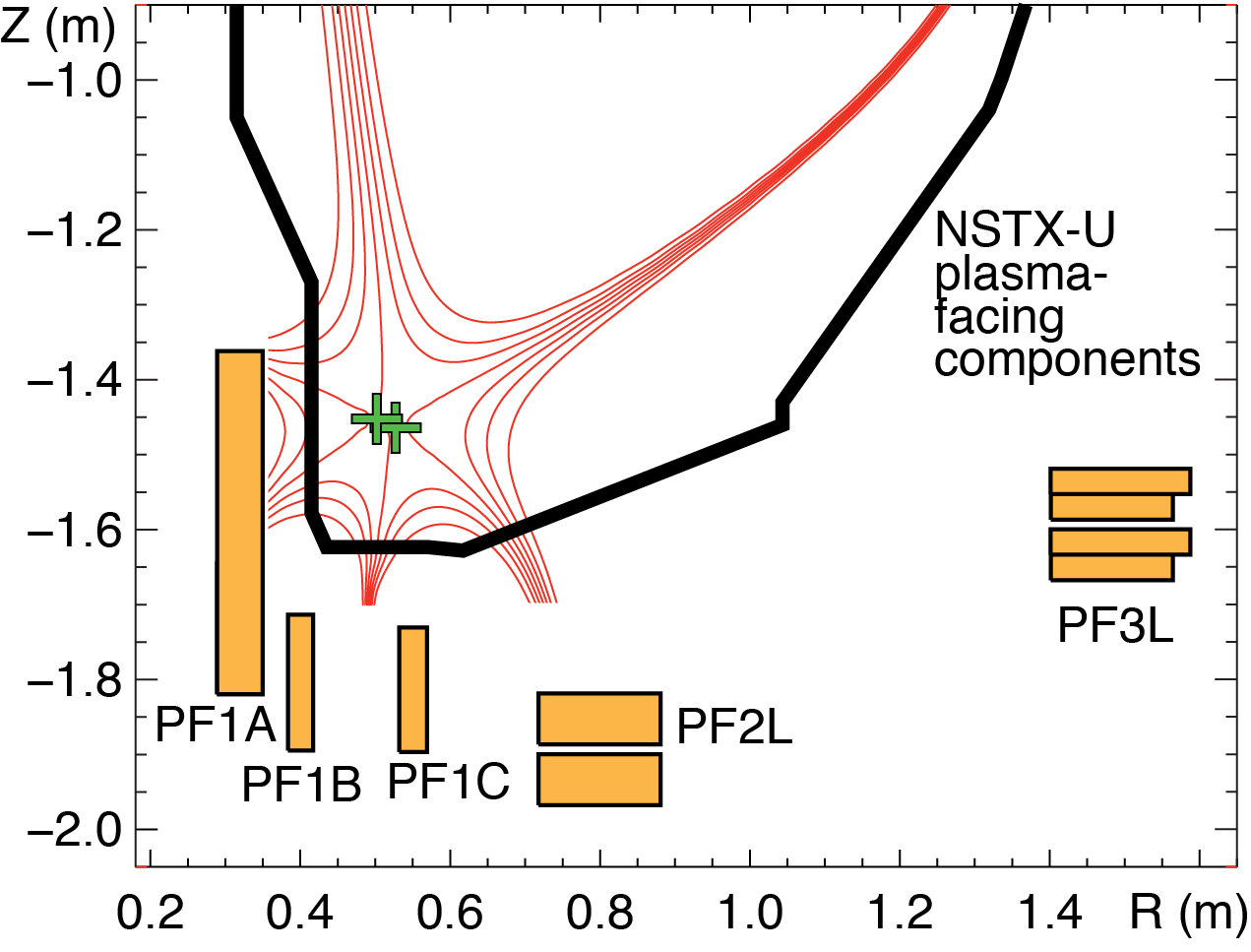 With PF1B
Without PF1B
Experiments proposed in 2015